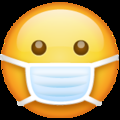 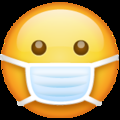 NECİP FAZIL ANADOLU LİSESİ
COVİD - 19 
ÖĞRENCİ BİLGİLENDİRME REHBERİ




EYLÜL 2020
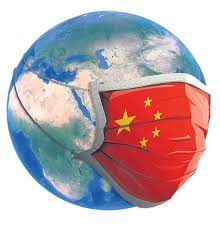 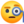 KORONAVİRÜS NEDİR?
Koronavirüs bir çeşit virüstür.
Virüsler göremeyeceğiniz kadar çok küçük mikroplardır.
Birden fazla koronavirüs çeşidi vardır ve bazıları insanlara bulaşır. Bu koronavirüslerden biri size bulaştıysa muhtemelen ya burnunuz akar ya da öksürürsünüz.
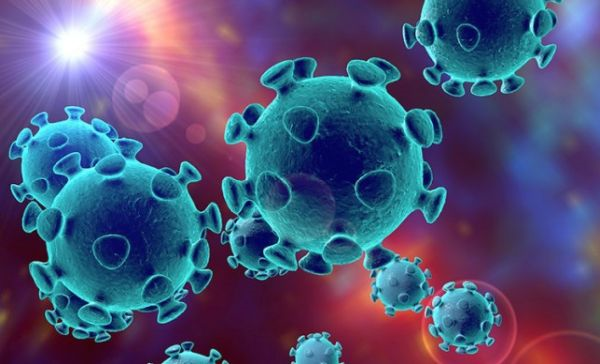 KORONAVİRÜSE YAKALANDIĞINIZDA NELER OLUR?
Bazı insanlar özellikle de çocuklar, koronavirüse yakalandıklarında kendilerini hiç hasta hissetmez. Yine de yanlışlıkla başka birine bulaştırabilecekleri koronavirüs mikropları hâlâ vücutlarında bulunur.
Koronavirüse yakalanan birçok insanda öksürük ve yüksek ateş görülür. Bazı kişilerde baş ağrısı da olur ya da tüm vücudunun ağrıdığını hisseder.
İnsanlar hasta olduğunda bu süreç birkaç gün sürer. Ama vücutlarımız inanılmazdır. Koronavirüs gibi yeni bir mikrop birinin vücuduna girdiğinde vücutları mikrobun orada olmaması gerektiğini bilir ve hemen harekete geçer.
YAPMAMIZ GEREKENLER1.SAĞLIĞIMI KORUYORUM.
• Yeterli ve kaliteli uyurum.
• Her gün düzenli olarak egzersiz yaparım.
• Sağlıklı ve dengeli beslenirim.
• Baş edemediğim sorunlarımı, kaygılarımı; ailemle, öğretmenlerimle veya rehberlik servisiyle paylaşırım.
2. KİŞİSEL TEMİZLİĞİME VE HİJYEN KURALLARINA DİKKAT EDİYORUM.
Ellerimi; kirlendikçe ya da elimi yüzüme, gözüme, ağzıma temas ettirmek zorunda kaldığım zamanlarda en az 20 saniye süreyle su ve sabun ile yıkarım. 

Ellerimi su ve sabun ile yıkayamadığım durumlarda el antiseptiği veya alkol bazlı kolonya ile dezenfekte ederim.
2. KİŞİSEL TEMİZLİĞİME VE HİJYEN KURALLARINA DİKKAT EDİYORUM
Yemeklerden önce ve sonra ellerimi su ve sabun ile yıkarım.
Tuvaleti kullanmadan önce ve kullandıktan sonra ellerimi bol su ve sabun ile yıkarım.
Tırnaklarımı temiz ve kısa tutarım.
 Çamaşırlarımı ve giysilerimi sık değiştiririm.
Olabildiğince sık banyo yaparım.
3. MASKESİZ DIŞARI ÇIKMIYORUM.
Kendi sağlığımı ve çevremdekilerin sağlığını korumak için maske takmam gerektiğini bilirim.
• Yalnız olmadığım ve sosyal mesafemi koruyamadığım her yerde maskemi takarım.
Maskemi takarken ve çıkarırken sadece iplerinden tutarım.
• Maskemi ağız ve burnumu tamamen kapatacak ve yüzümle maske arasında hiç boşluk kalmayacak şekilde takarım.
4. MASKESİZ DIŞARI ÇIKMIYORUM.
Eğer yıkanabilir ve yüzde yüz pamuklu kumaş maske kullanıyorsam her zaman yanımda yedek maske bulundururum.
Yıkanabilir pamuklu kumaş maskemi hijyenik şekilde saklar, kirli olan maskemi de çantamın ayrı bir bölümüne koyarım.
Kullandığım yıkanabilir pamuklu kumaş maskemi eve gittikten sonra çıkarır, ertesi gün kullanmak amacıyla maskemin temizlenmesini sağlarım.
5. EVDEN AYRILMADAN ÖNCE…
Uyanır uyanmaz elimi yüzümü yıkayarak güne başlarım.
Beni gün boyu zinde tutacak ve bağışıklığımı güçlendirecek yiyeceklerle kahvaltımı yaparım.
Kahvaltıdan sonra ellerimi yıkayıp dişimi fırçalarım ve günlük olarak temizlenen okul kıyafetlerimi giyerim.
5. EVDEN AYRILMADAN ÖNCE…
Okul kıyafetimi maskemle tamamladıktan sonra okul çantama gün boyu hijyenimi sağlayabileceğim eşyalarımı yerleştiririm. (Maske, mendil vs.)
Eğer kendimi hâlsiz ve hasta hissediyorsam bu durumu ailemle paylaşırım.
6. OKULA GİDERKEN…
Merdivenleri kullanırken, tırabzanlara ve duvarlara dokunmam.
Servise binerken yüzeylere ve arkadaşlarıma temas etmemeye dikkat ederek benim için ayrılan sosyal mesafesi korunmuş koltuğa otururum.
Okula giderken hiçbir nesne ve kişiyle fiziksel temas kurmam.
6. OKULDAYKEN…
Okula geldikten sonra bana en yakın lavaboda ellerimi yıkarım ya da okulda bizim için hazırlanan hijyen standında dezenfekte ederim.
Okulda sağlık ve hijyen ile ilgili görsel, işitsel, dokunsal uyarılara dikkat eder ve bunlara uygun hareket ederim.
Kendimi hâlsiz ve hasta hissediyorsam hemen öğretmenime ya da okul idaresine haber veririm.
6. OKULDAYKEN…
Sınıfıma geçince bana ayrılan sıraya otururum.
Sınıfta her zaman aynı sırada otururum.
Sınıfa girdikten sonra ve ders boyunca yüksek sesle konuşmam, bağırmam, hapşırırken/öksürürken maskemi açmam.
6. OKULDAYKEN…
Arkadaşlarımla yiyecek, içecek ve araç gereç alışverişi yapmam.
Eşyalarımı yere düşürmemeye özen gösteririm. Eşyalarım yere düşerse mutlaka dezenfekte ederek kullanırım.
Tuvalet ve lavaboları kullanırken mümkün olduğunca yüzeylere peçete ile dokunurum.
Okulun ortak kullanım alanlarında sosyal mesafe kurallarına uyarım.
7. TENEFFÜSTEYKEN...
Teneffüste, eğer hava şartları uygunsa bahçeye çıkıp temiz hava alırım.
Teneffüste, sosyal mesafemi korur ve hiçbir şekilde arkadaşlarımla fiziksel temasta bulunmam.
Kendi sağlığımı, arkadaşlarımın ve öğretmenlerimin sağlığını korumak için diğer sınıﬂara, öğretmenler odasına ve idare odalarına girmem.
8. EVE GİDERKEN…
Sosyal mesafeye dikkat ederek okuldan ayrılırım.

Okuldan dönerken hiçbir nesne ve kişiyle fiziksel temas kurmam.
8. EVDE…
Eve gider gitmez kıyafetlerimi değiştirir, elimi yüzümü yıkarım.
COVID-19 hakkında güvenilir bilgilerin yetkililer tarafından verildiğini bilirim ve başka bilgileri dikkate almam!